Мониторинг оценки качества муниципальных услуг, предоставленных муниципальными бюджетными организациями культуры Находкинского городского округа за 2019 год(при выявлении и обобщении граждан о качестве условий оказания услуг организациями культуры, использована методика, утвержденная приказом Минтруда и социальной защиты РФ №375н от 30.10.2018г)
Оцените, насколько Вы удовлетворены содержанием необходимой информации на официальном сайте учреждения (контактные сведения - телефоны, электронная почта)
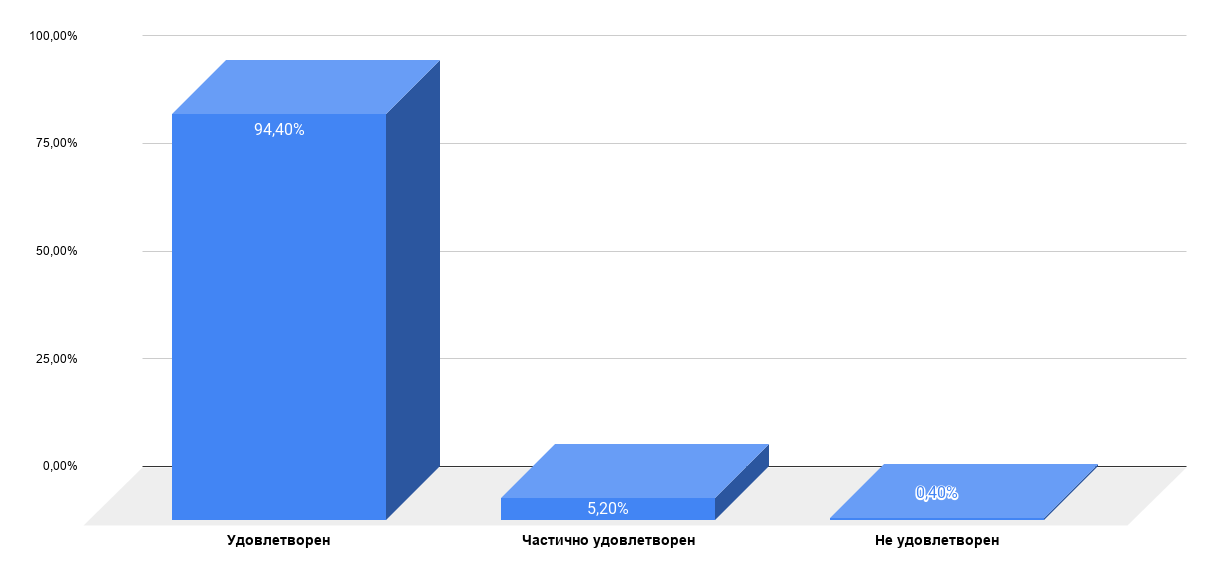 Оцените, насколько Вы удовлетворены открытостью, полнотой и доступностью информации о деятельности организации, размещенной на информационных стендах в помещении организации?
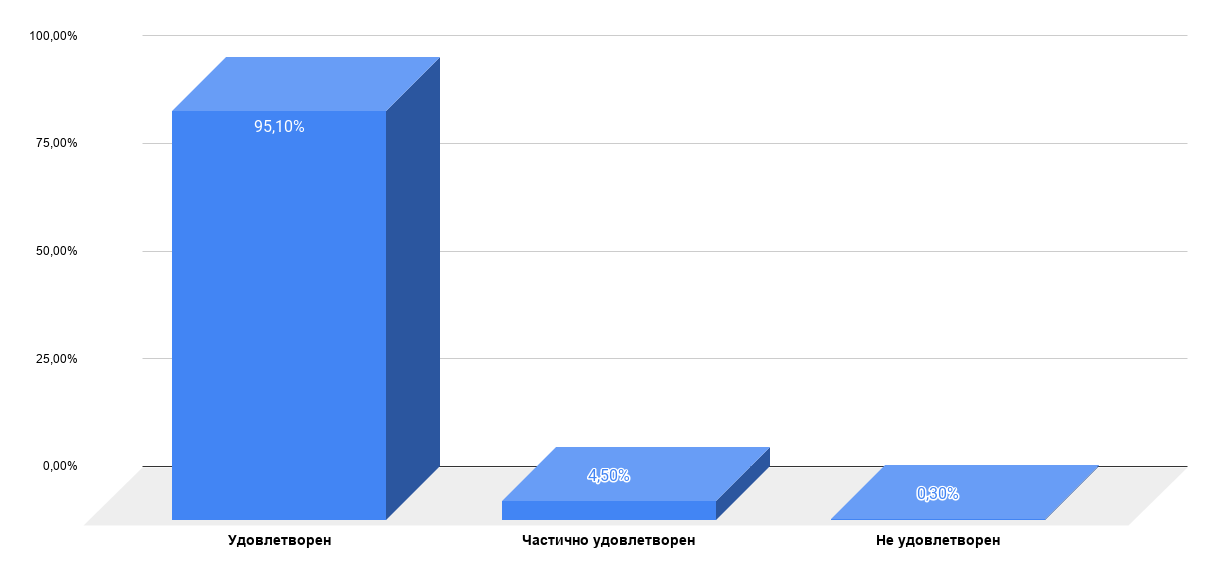 Удовлетворены ли Вы комфортностью условий предоставления услуг в организации (наличие комфортной зоны ожидания; наличие и понятность навигации в помещениях организации; наличие и доступность санитарно-гигиенических помещений в организации; удовлетворительное санитарное состояние помещений организации)?
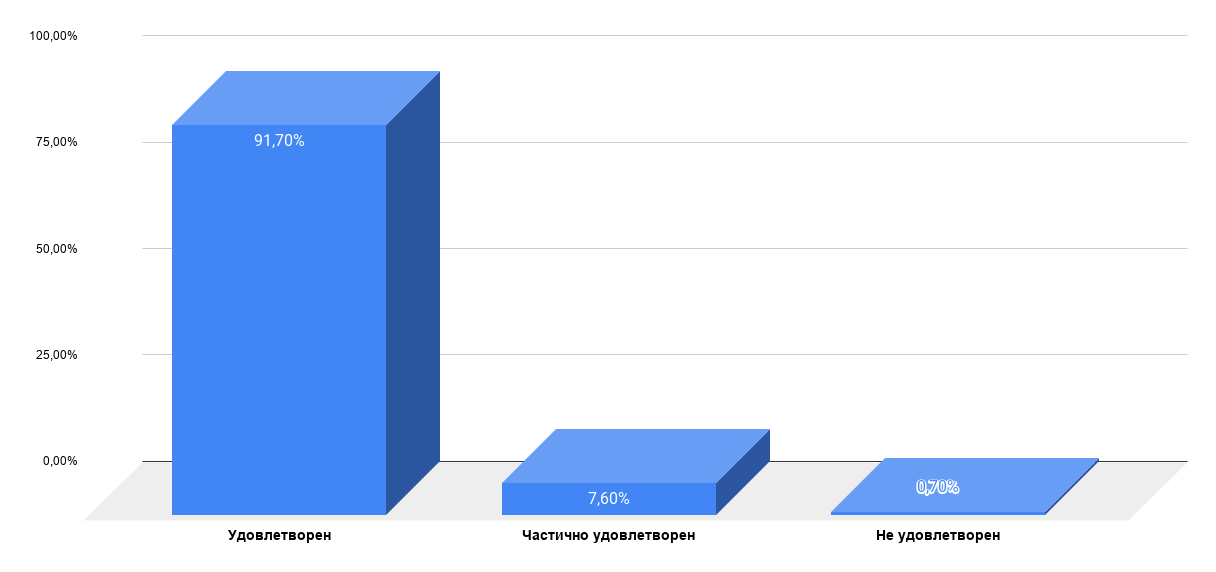 Имеете ли Вы (или лицо, представителем которого Вы являетесь) установленную группу инвалидности?
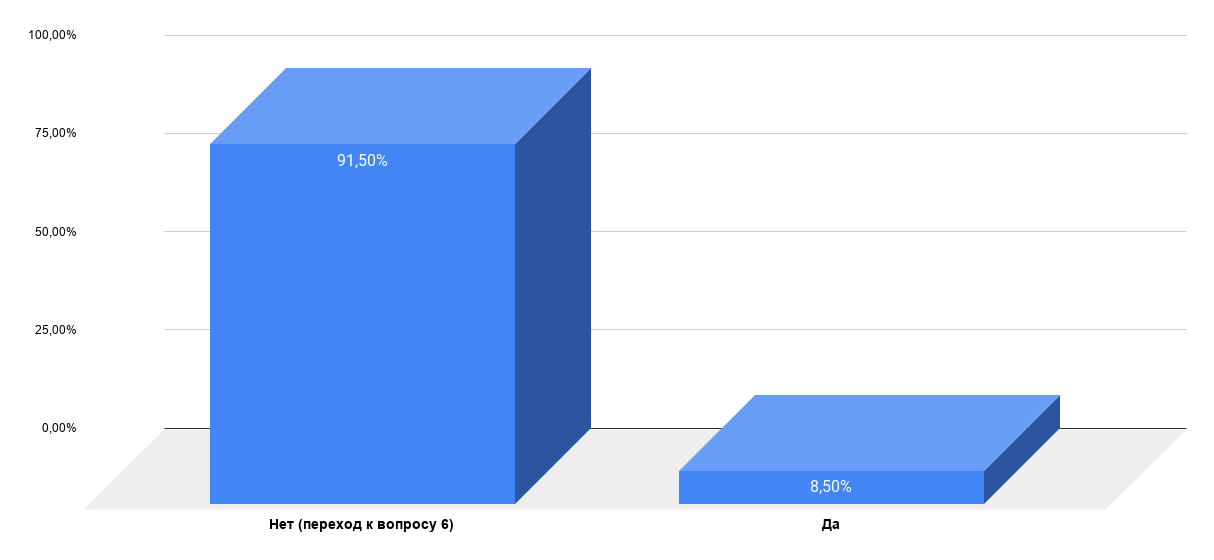 Удовлетворены ли Вы доступностью предоставления услуг для инвалидов в организации?
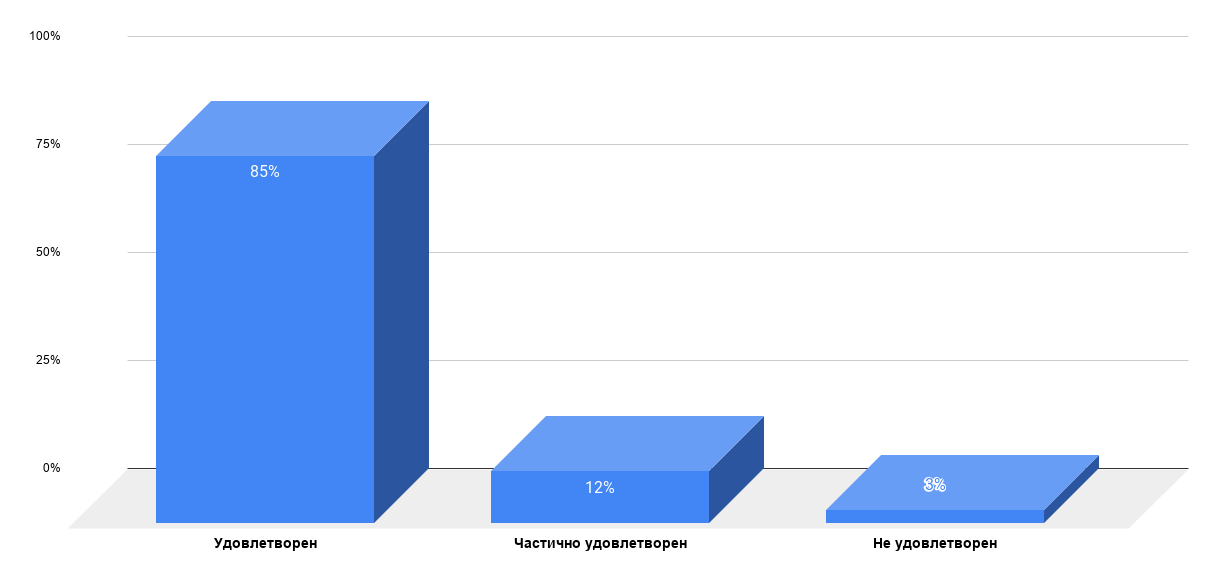 Оцените, насколько Вы согласны или не согласны со следующими суждениями об учреждениях культуры и дополнительного образования: "Работники данного учреждения являются доброжелательными и вежливыми"
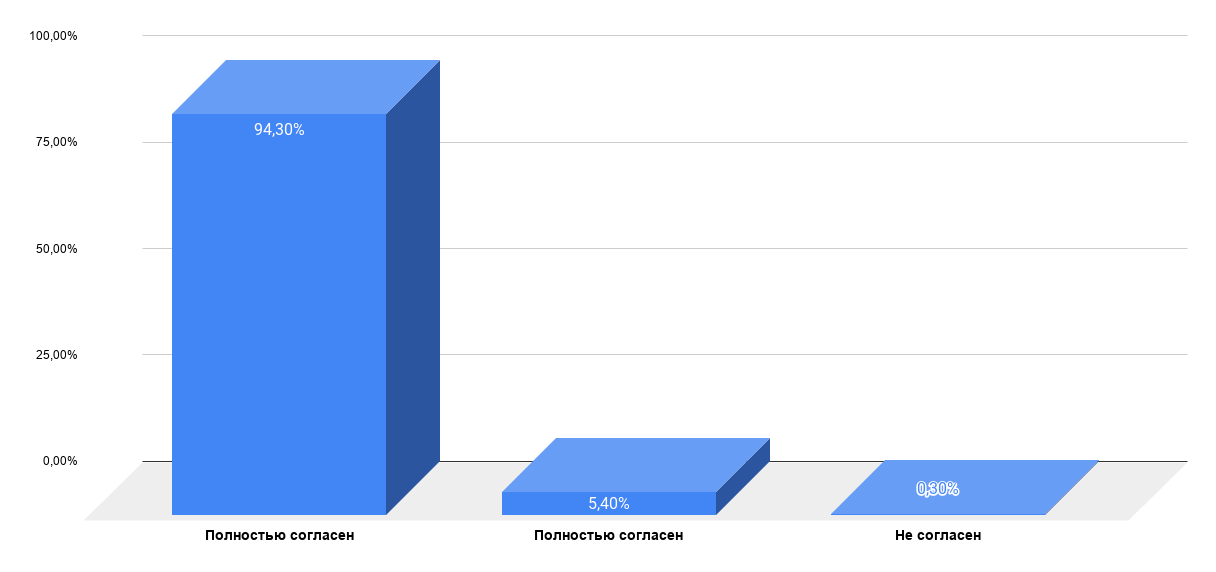 Удовлетворены ли Вы качеством услуг, предоставляемых организацией
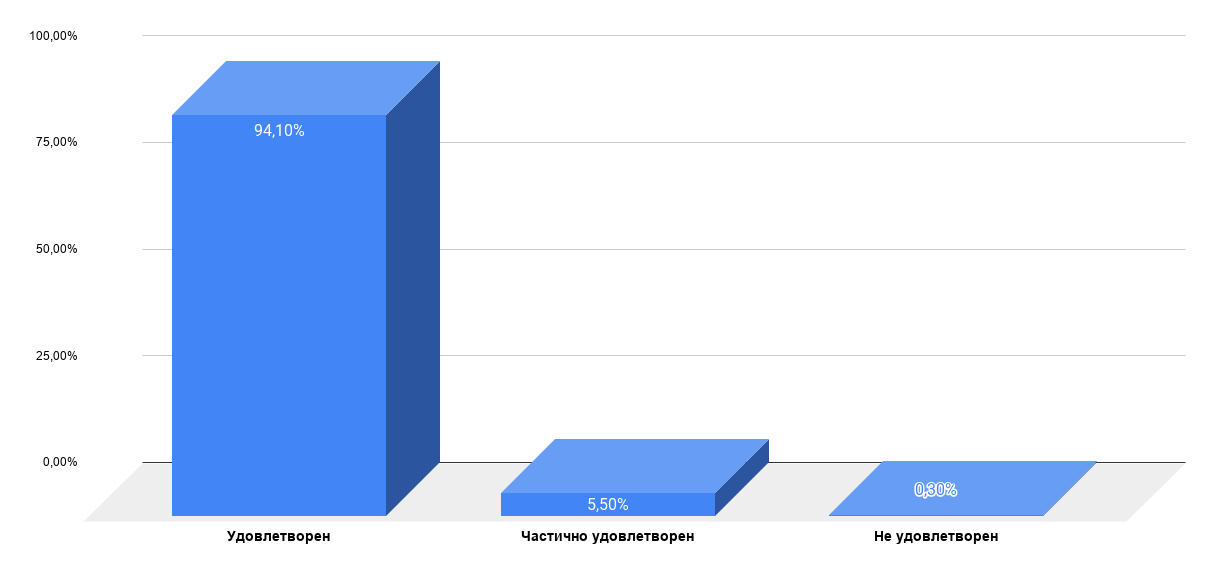 Если к Вам обратятся за советом, то готовы ли Вы порекомендовать данную организацию Вашим родственникам, друзьям, знакомым или нет?
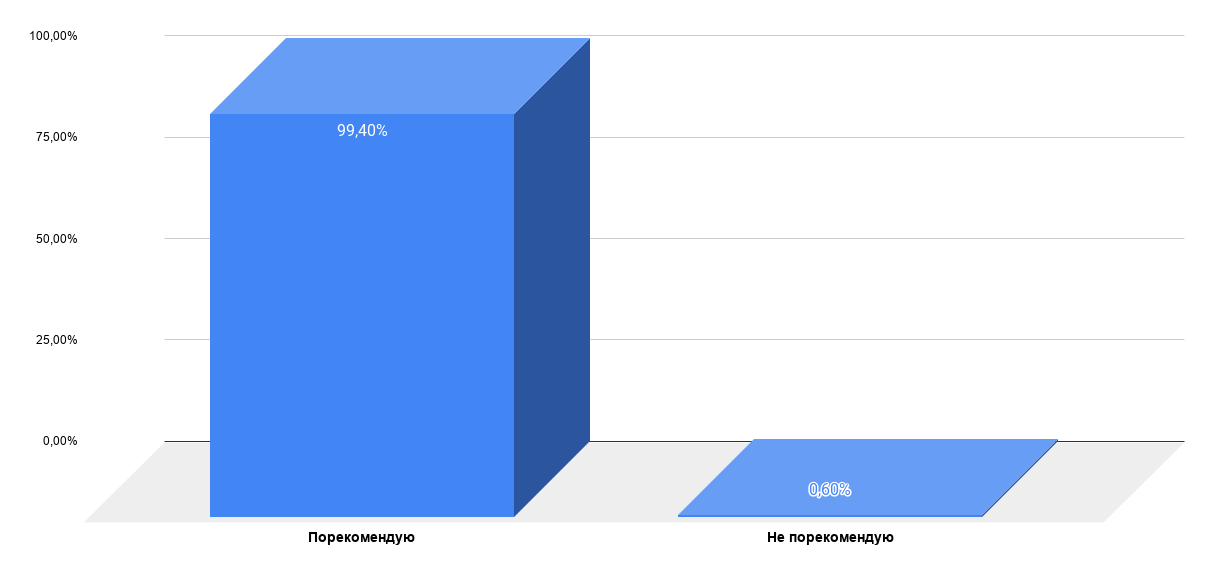